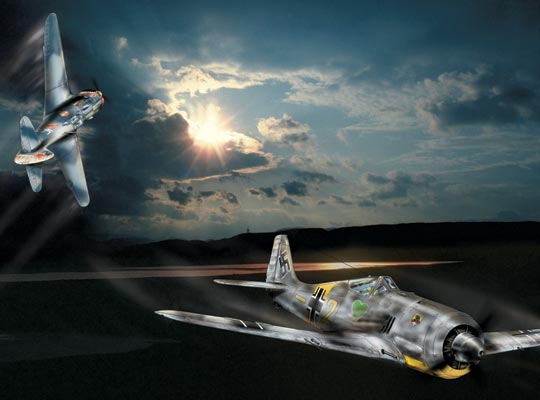 Государственное бюджетное дошкольное образовательное учреждение
                           детский сад № 141 комбинированного вида
                              Выборгского района г. Санкт-Петербурга
МОНУМЕНТЫ И ПАМЯТНИКИ ГЕРОЯМ ВОЙНЫ

ЧАСТЬ ЧЕТВЁРТАЯ
Презентацию подготовила воспитатель высшей категории
                       Шаплыко Марина Георгиевна
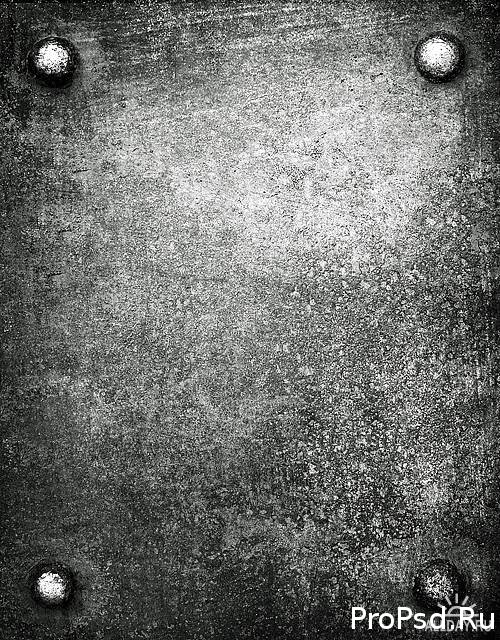 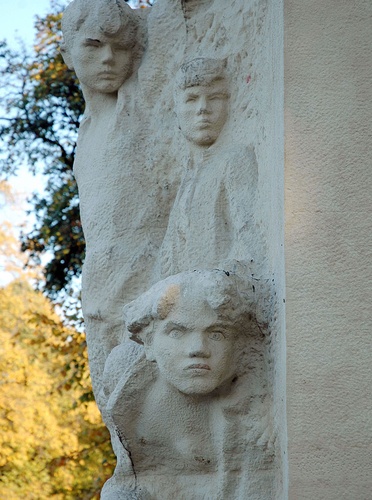 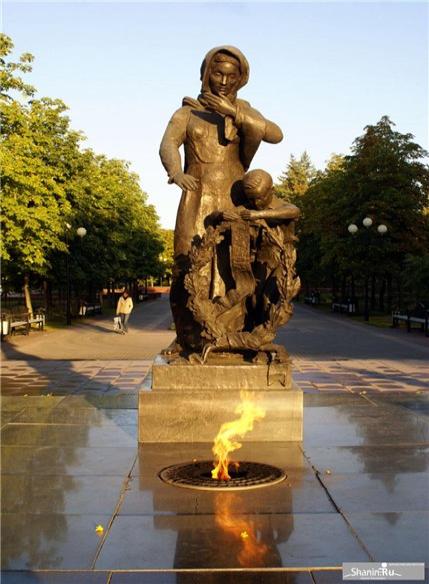 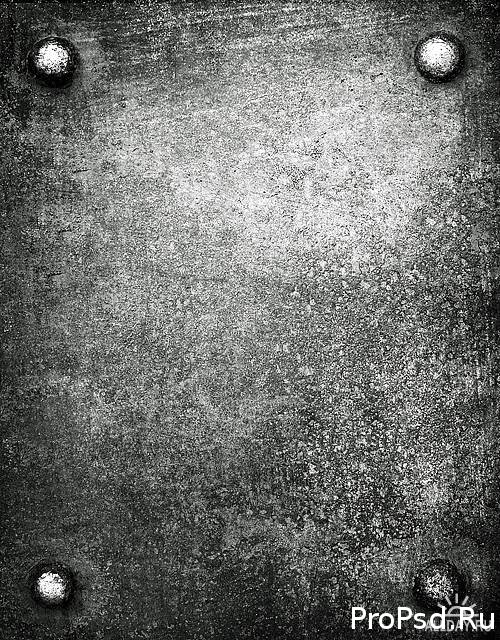 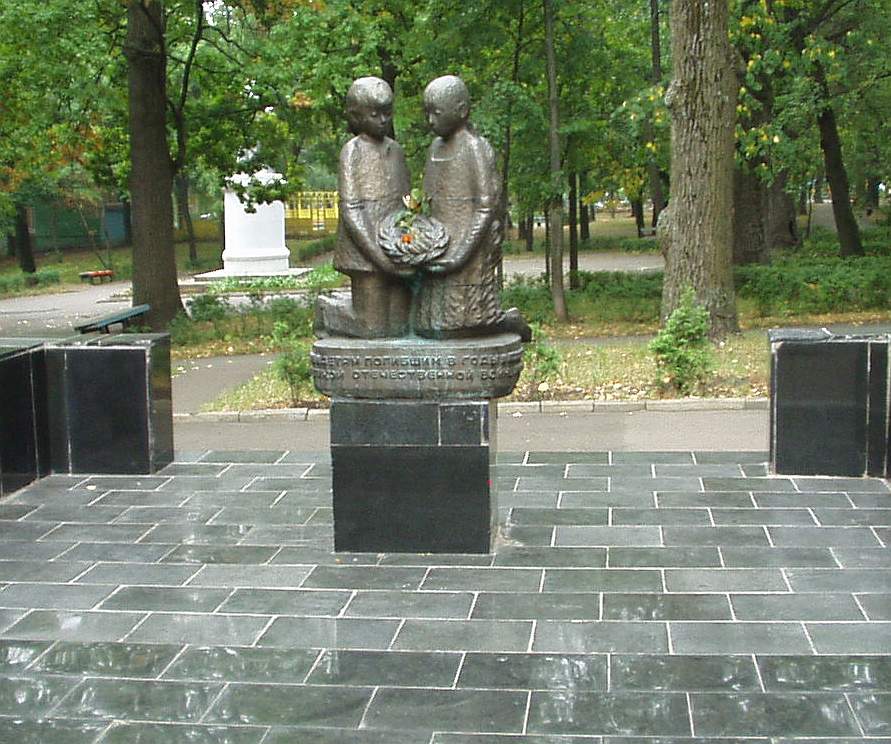 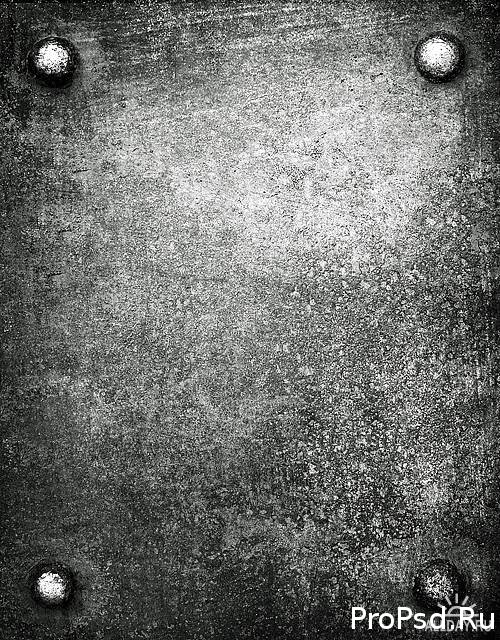 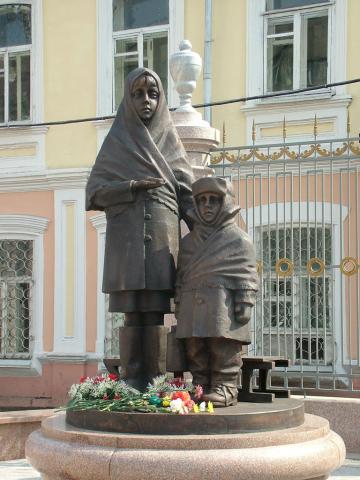 Памятники детям блокадного Ленинграда
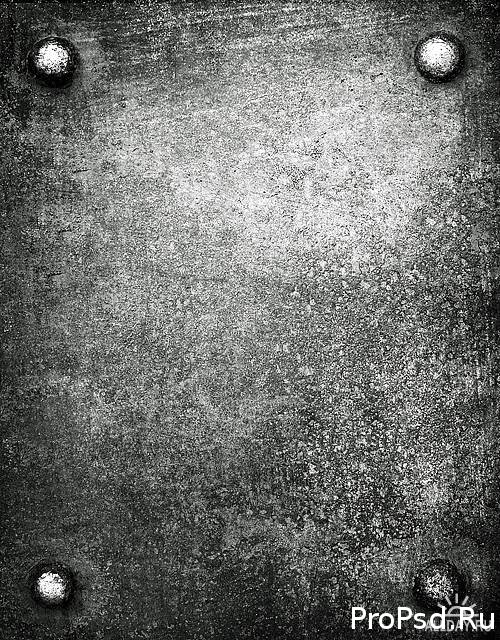 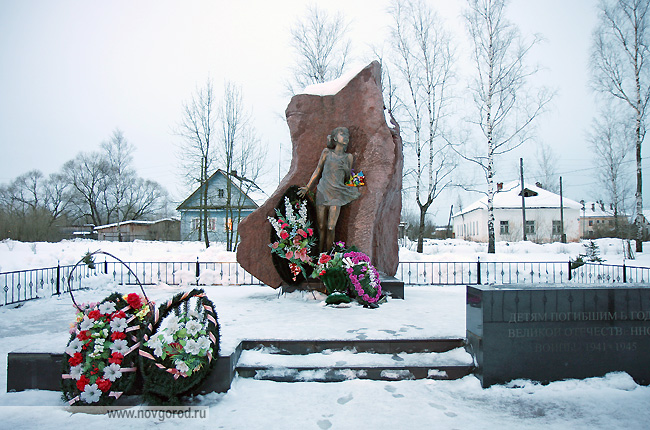 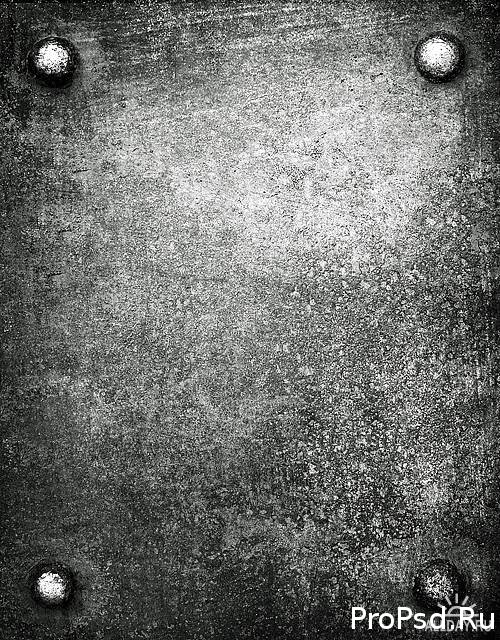 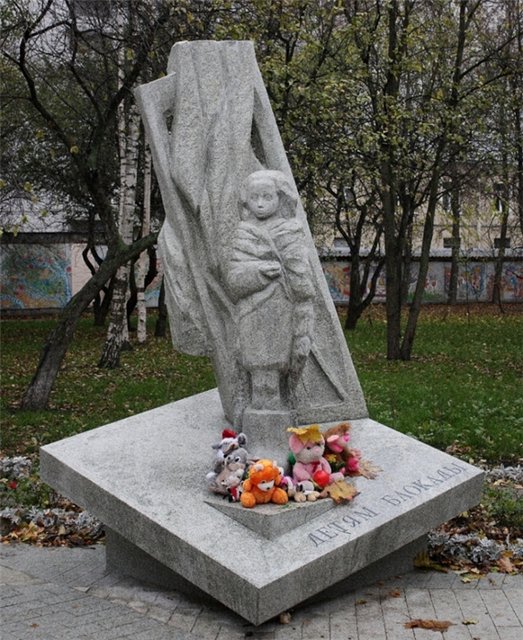 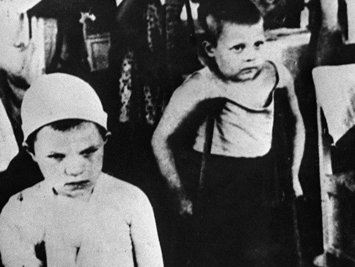 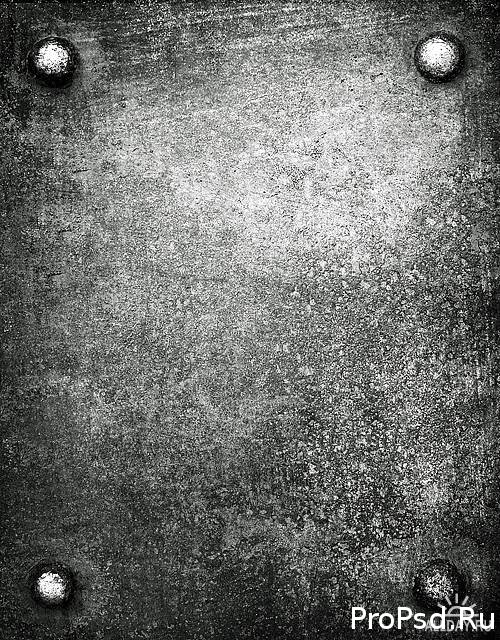 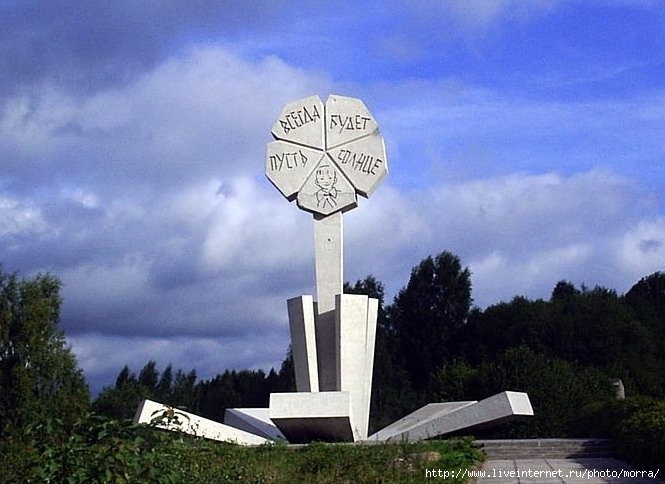 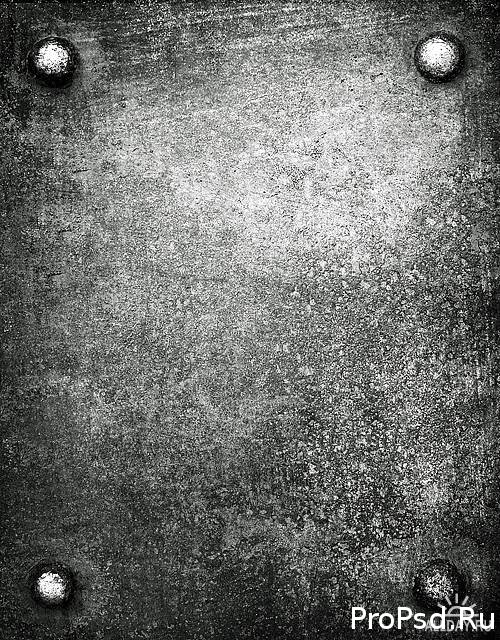 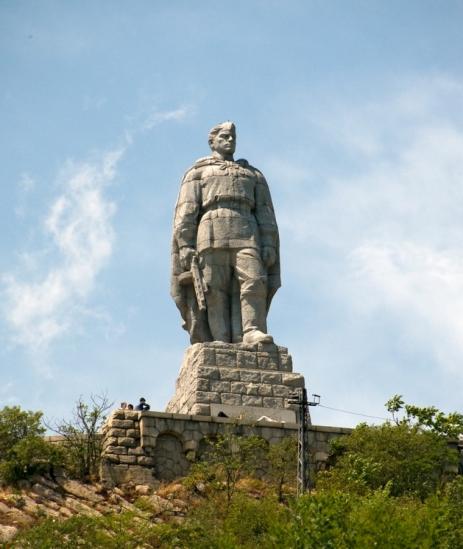 Стоит над горою Алеша, Болгарии русский солдат.
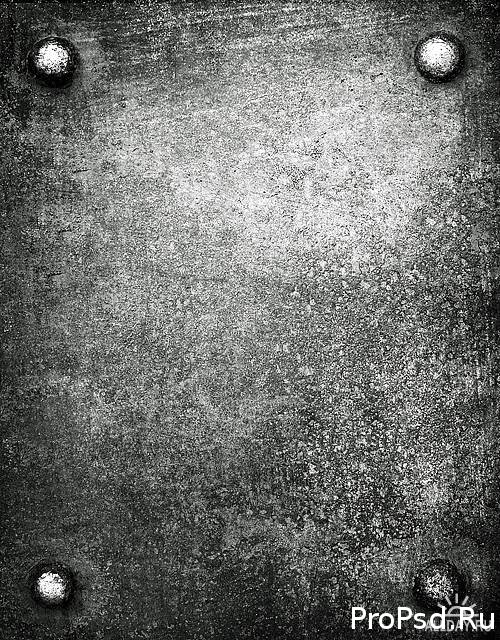 Стоят в России обелиски
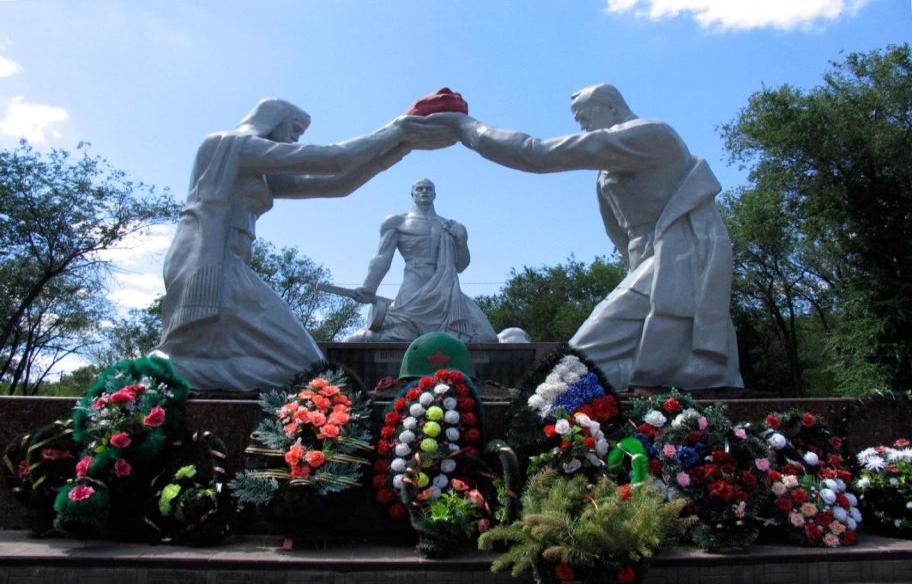 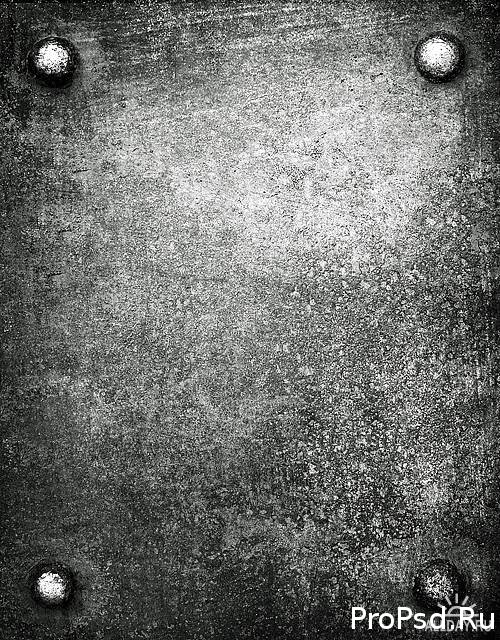 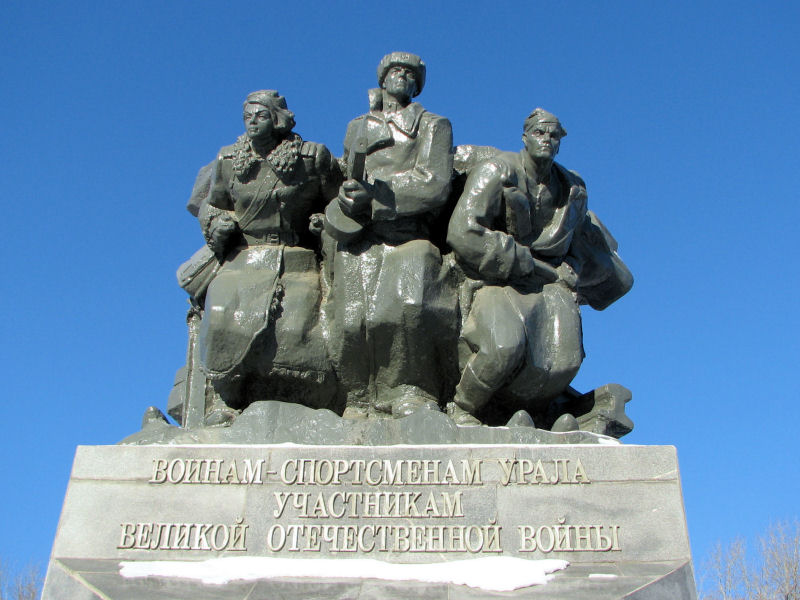 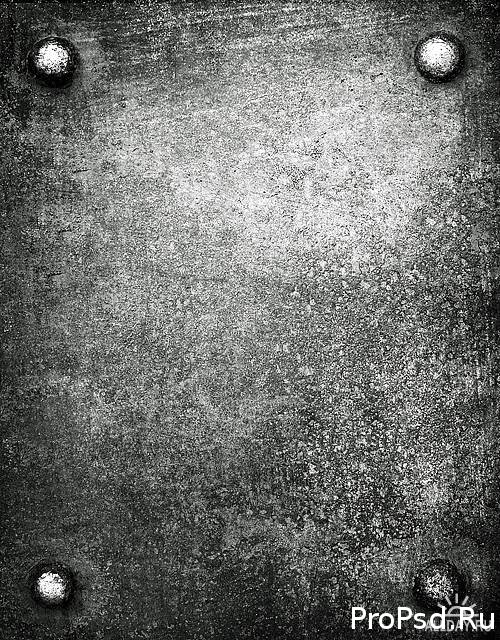 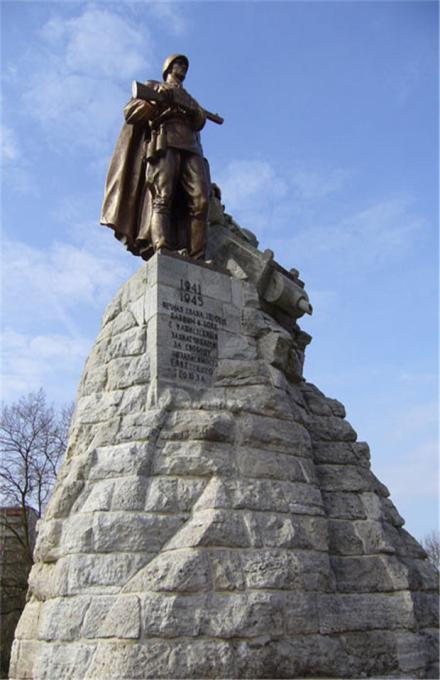 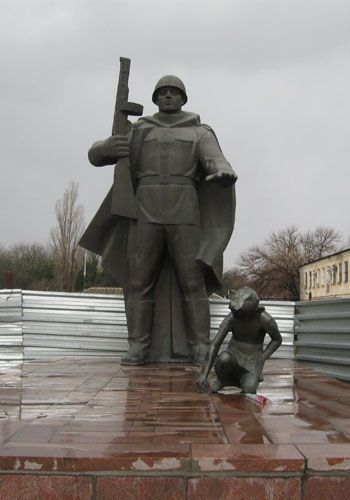 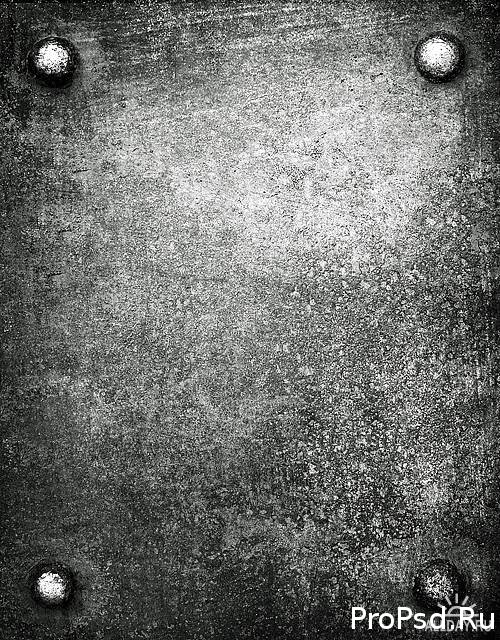 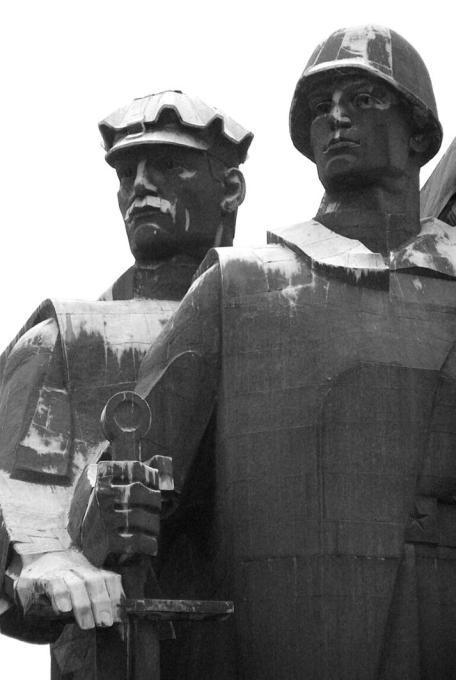 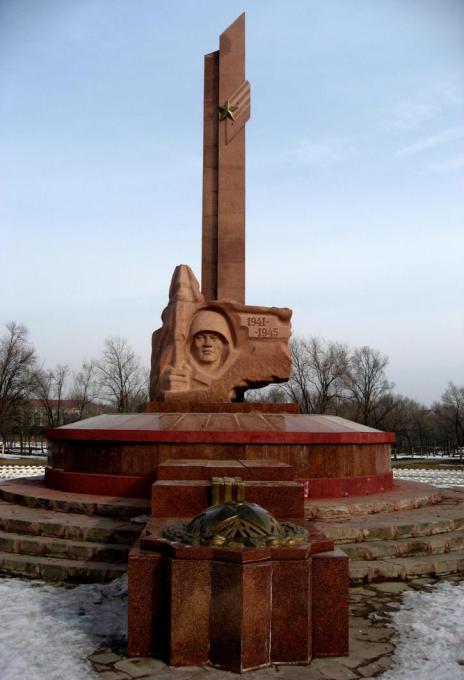 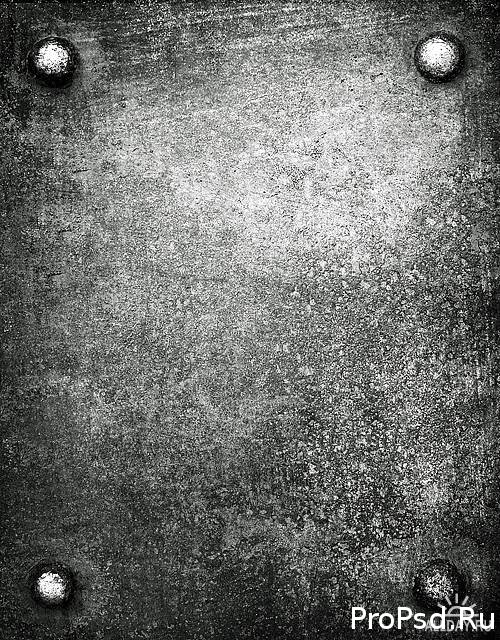 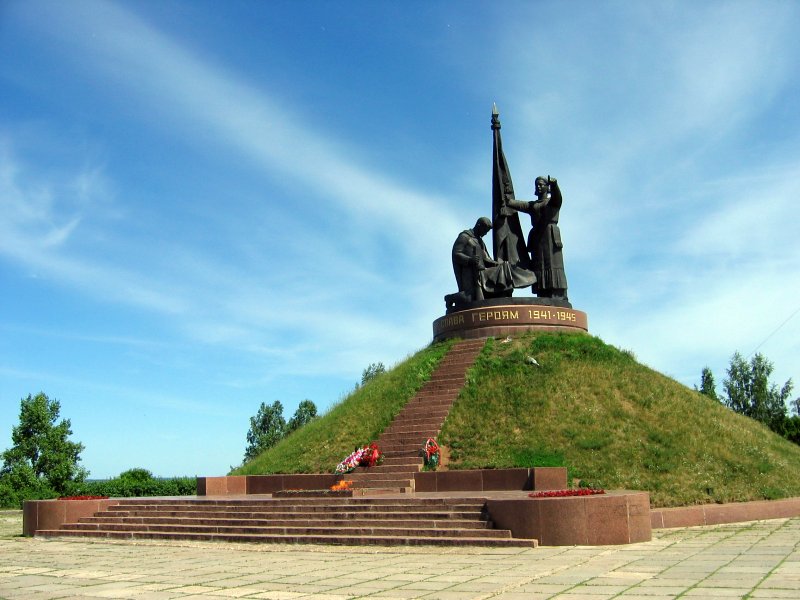 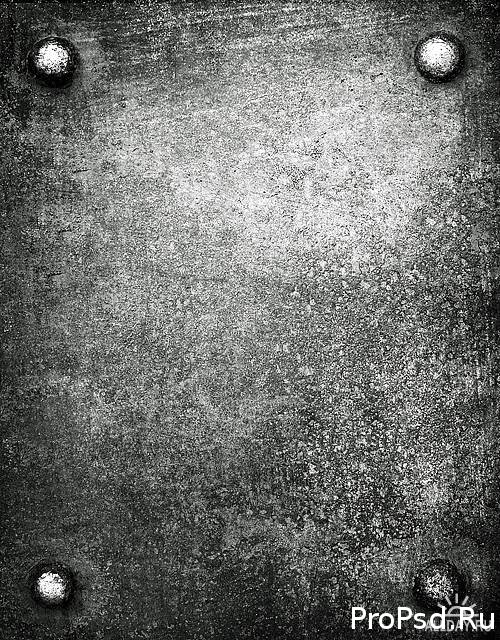 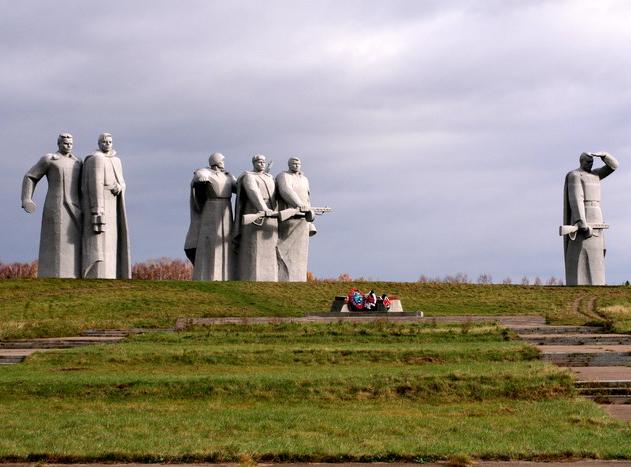 Подвиг панфиловцев.
«Велика Россия, а отступать некуда:  позади  Москва».
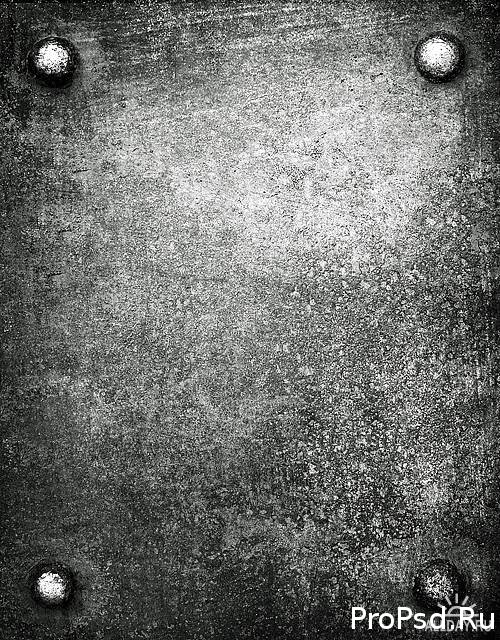 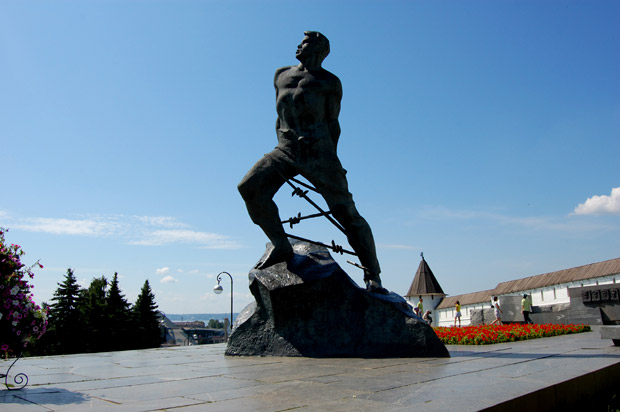 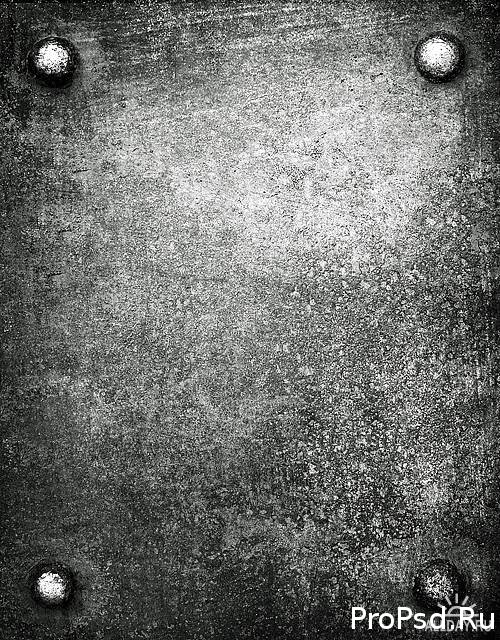 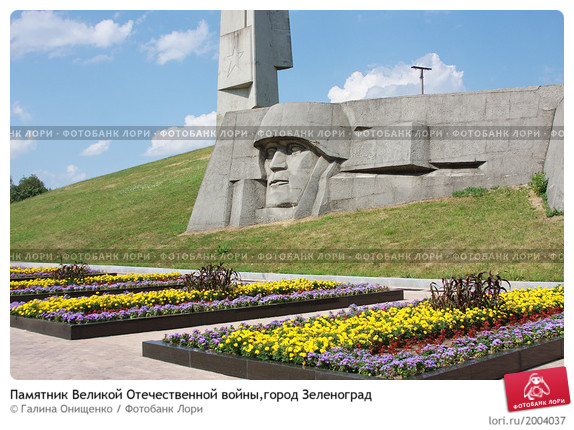 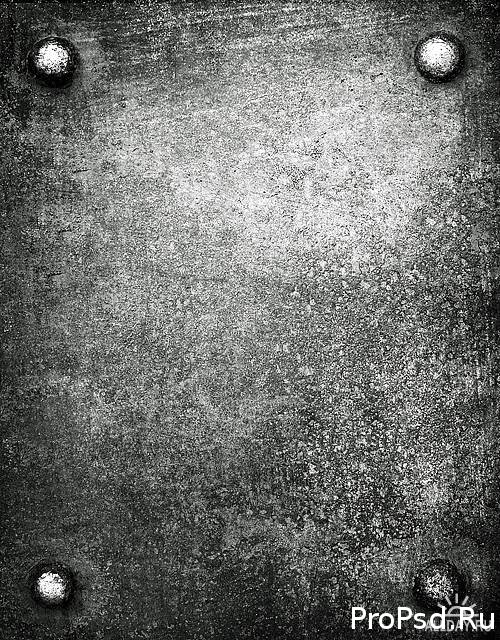 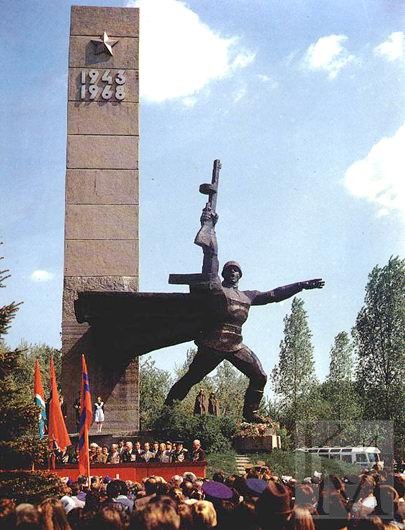 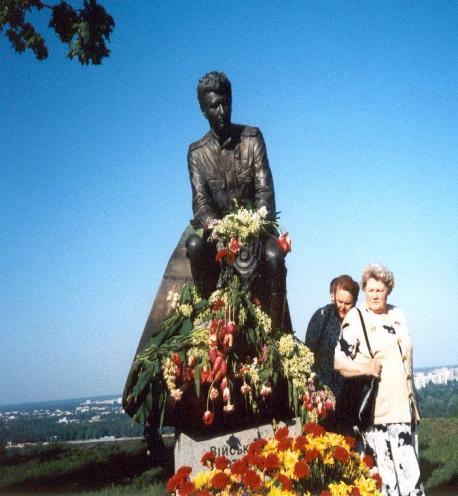 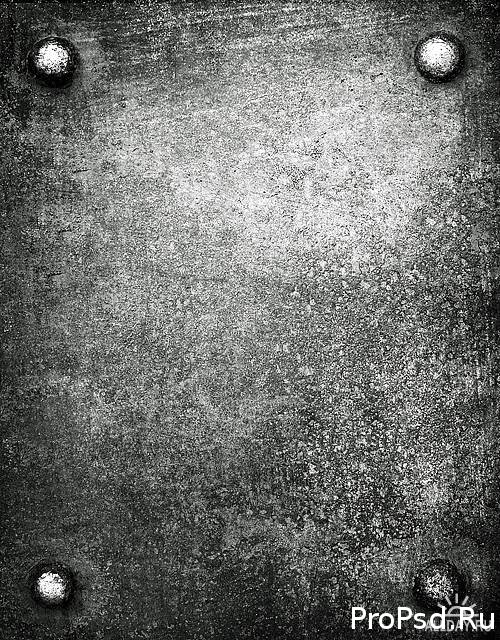 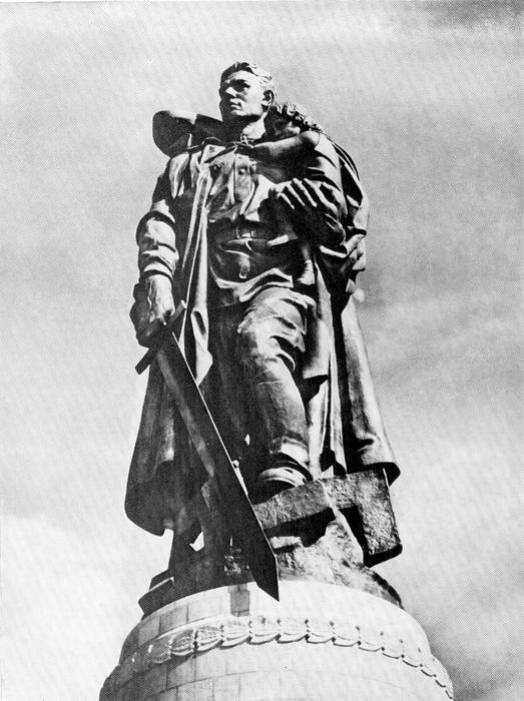 Памятник  Советскому  солдату  в  Берлине
Это было в мае, на рассвете, 
 Нарастал у стен рейхстага бой. 
 Девочку немецкую заметил 
 Наш солдат на пыльной мостовой. 
 У столба, дрожа, она стояла, 
 В голубых глазах застыл испуг. 
 А куски свистящего металла 
 Смерть и муку сеяли вокруг. 
 Тут он вспомнил, как, прощаясь летом, 
 Он свою дочурку целовал, 
 Может быть, отец девчонки этой 
 Дочь его родную расстрелял... 
 Но сейчас, в Берлине, под обстрелом, 
 Полз боец и, телом заслоня, 
 Девочку в коротком платье белом 
 Осторожно вынес из огня. 
  Скольким детям возвратили детство, 
 Подарили радость и весну. 
 Рядовые Армии советской, 
 Люди, победившие войну! 
  И в Берлине в праздничную дату 
 Был воздвигнут, чтоб стоять в веках, 
 Памятник советскому солдату 
 С девочкой, спасенной на руках.
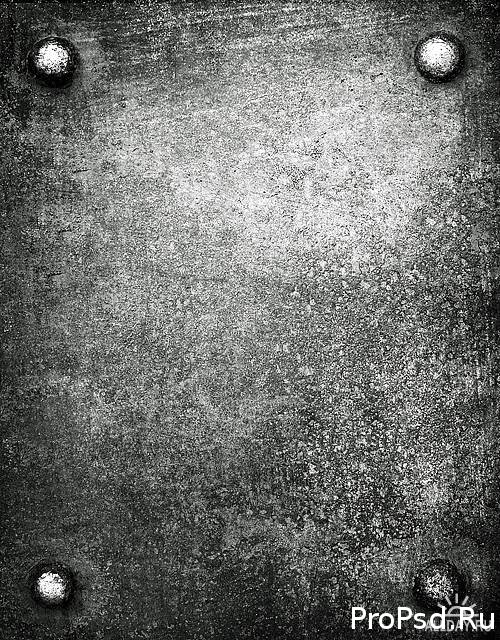 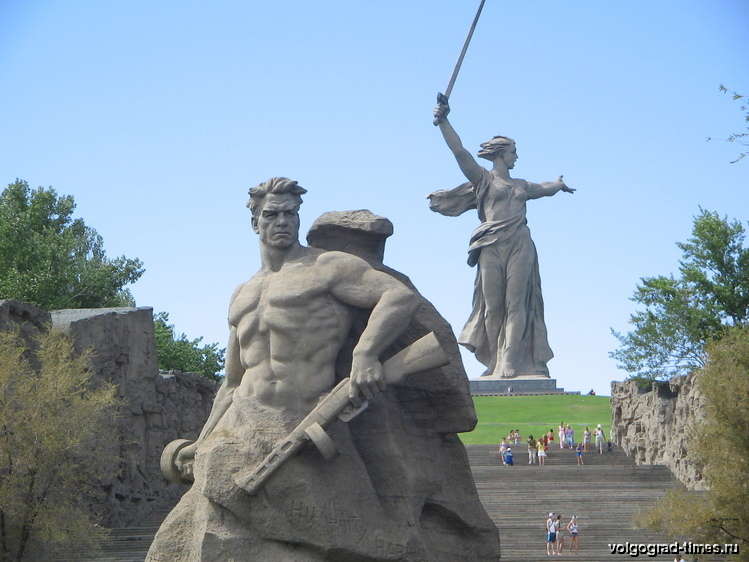 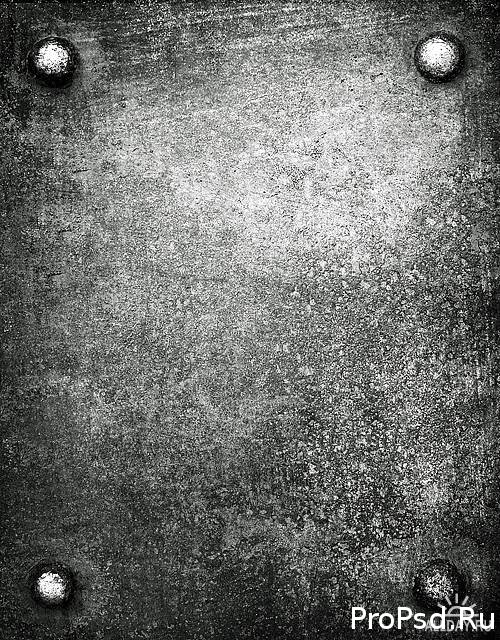 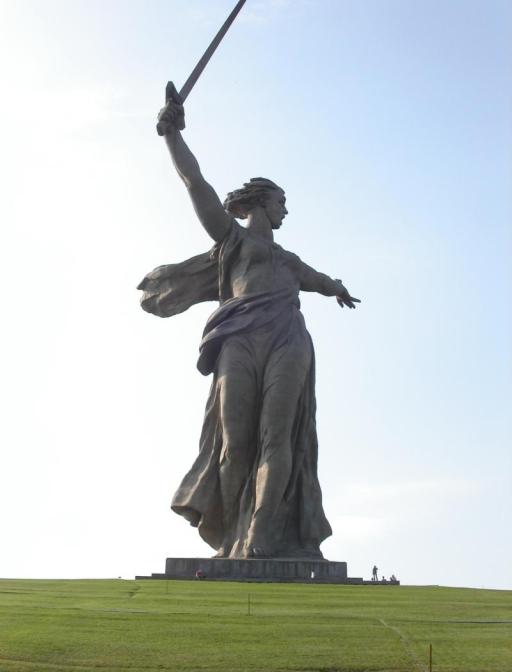 Родина - мать
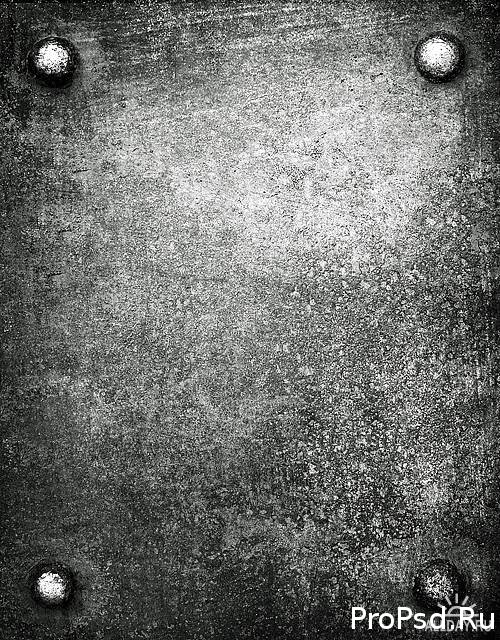 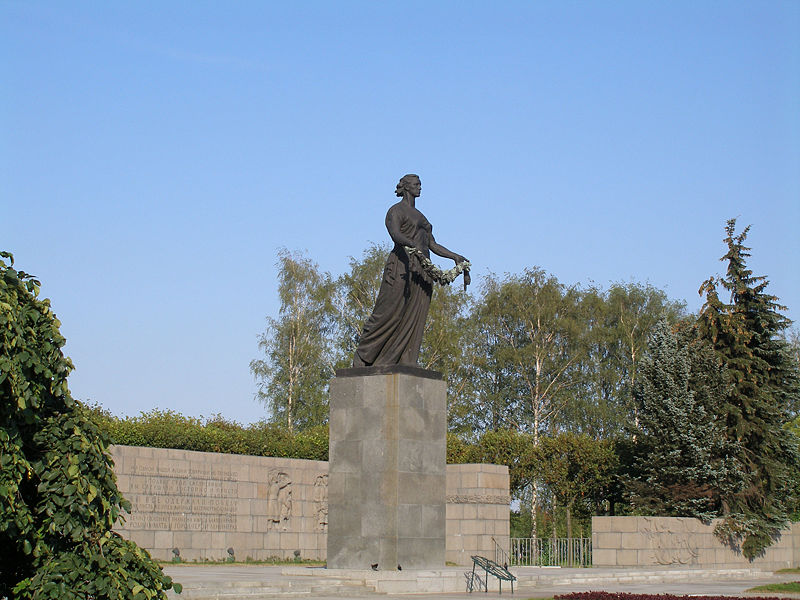 Блокадный Ленинград
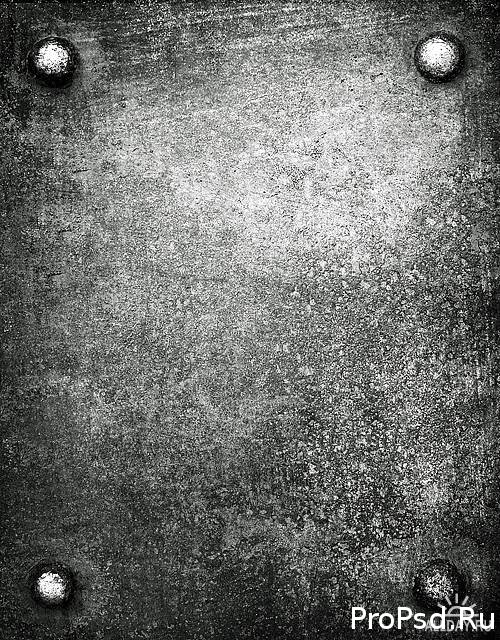 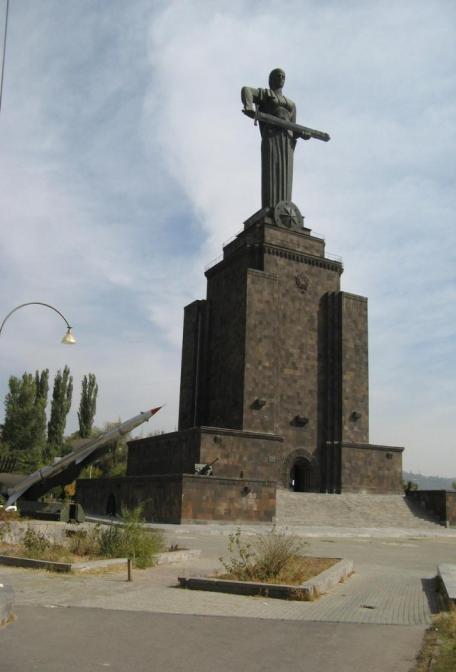 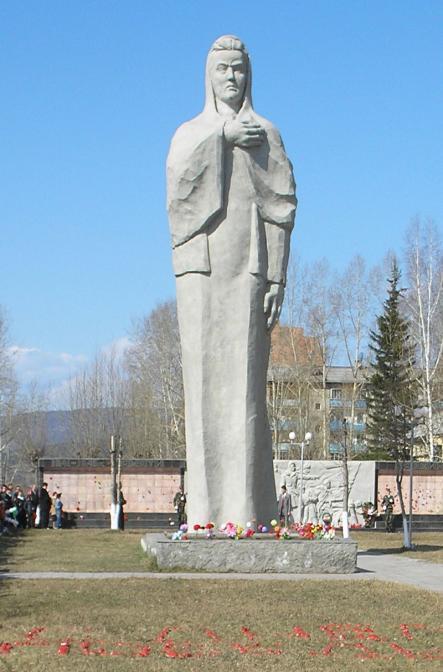 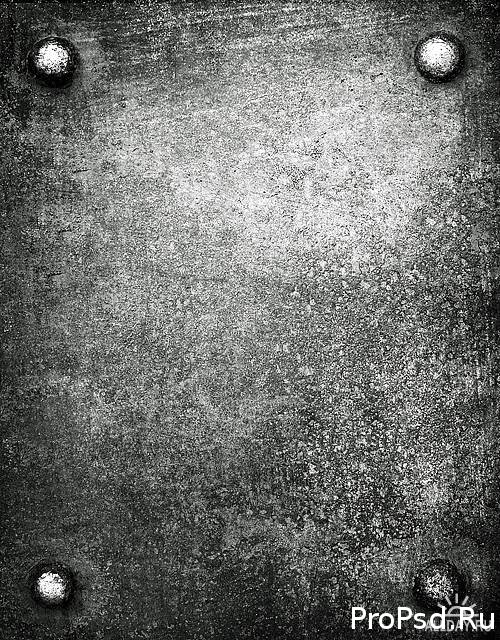 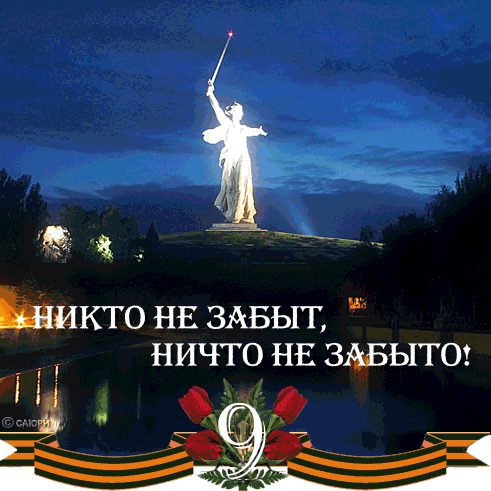 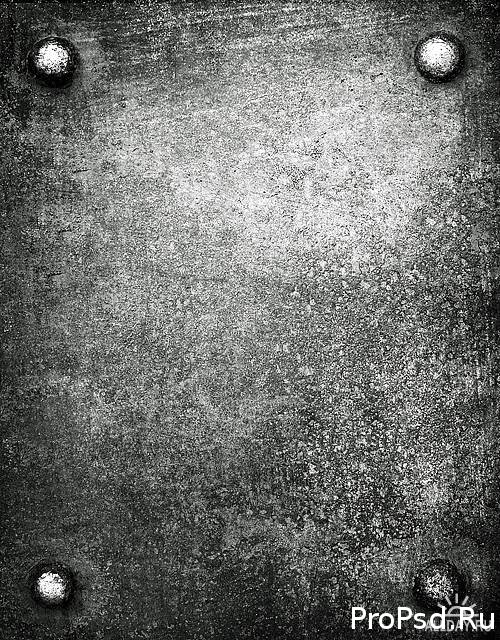 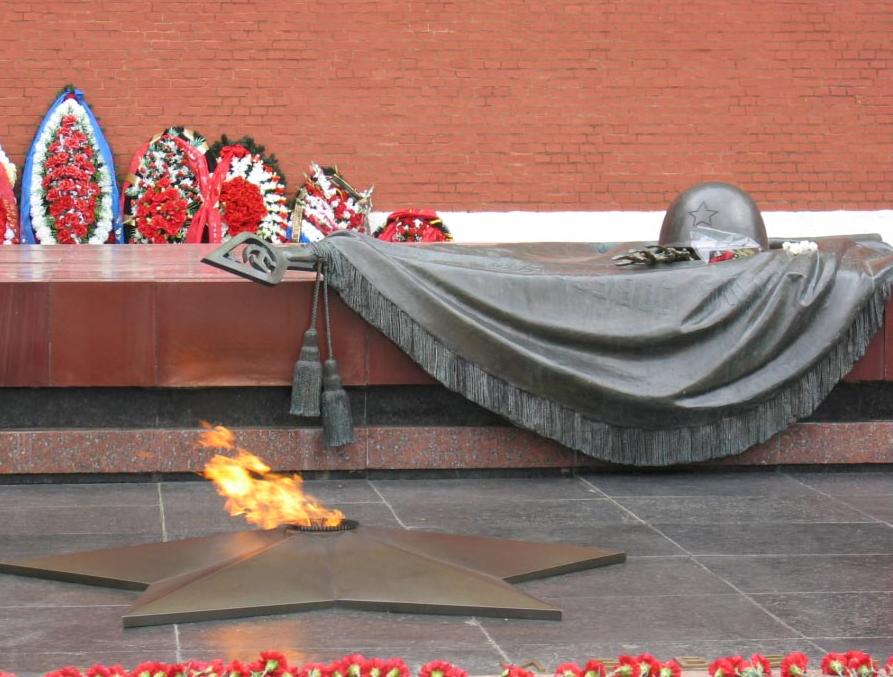 Могила Неизвестного солдата
Куда б ни шёл, ни ехал ты,
 
Но здесь остановись,
 
Могиле этой дорогой
 
Всем сердцем поклонись.
 
  
 И для тебя, и для меня
 
Он сделал всё, что мог:
 
Себя в бою не пожалел,
 
А Родину сберёг.
Слава нашим генералам,
 Слава нашим адмиралам
 И солдатам рядовым –
 Пешим, плавающим, конным,
 Утомлённым, закалённым!
 Слава павшим и живым –
 От души спасибо им!